Dialogue Rules
Punctuate Properly
If you use dialogue, follow the rules!

Otherwise, don’t use dialogue.
#1
Opening quotation marks
Closing quotation marks
He said,“I like pizza.”
Capital letter for first word spoken
A period is needed at the end of the sentence – notice it comes BEFORE the closing quotation marks!
Put a comma before the dialogue begins
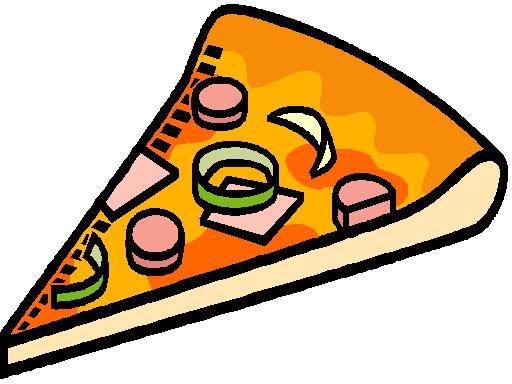 #2
Closing quotation marks
Opening quotation marks
“I like pizza,”he said.
Capital letter for first word spoken
A period is needed at the end of the sentence
Put a comma when the dialogue ends – note it goes BEFORE the closing quotation marks
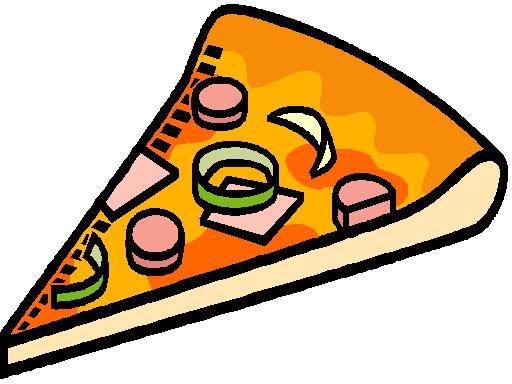 #3 – When dialogue is interrupted
Opening quotation marks
Mid-point quotation marks
Put a comma before the interruption
“I would like pizza,”he said, 
“for all of my meals!”
Another comma is needed before the person starts speaking again
Opening quotation marks...again!
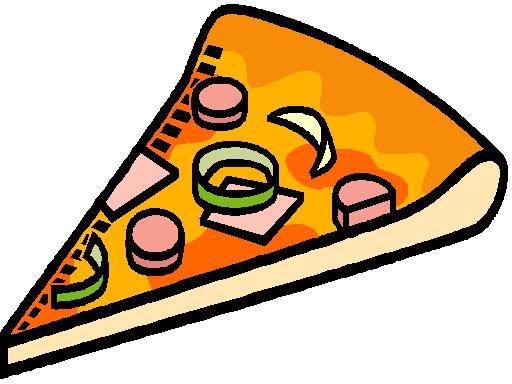 Final punctuation and then closing quotation marks
Remember
Every time a new character speaks, you need to indent.

Ex.
	“I’m hungry,” said Joe.
	“Me too,” said Sally.  “We should go get some lunch.  I feel like sushi.  How about you?”
	“Sounds great!”